Engenharia de Software Moderna

O que é uma Arquitetura Hexagonal?

Prof. Eduardo Campos (CEFET-MG)
https://engsoftmoderna.info/artigos/arquitetura-hexagonal.html
Slides do prof. Marco Tulio Valente (DCC/UFMG)
1
Arquitetura Hexagonal
Definida por Alistair Cockburn, em meados dos anos 90
Ideia central: usar adaptadores para mediar a comunicação entre domínio e o resto do sistema
Adaptadores: 
Mesma ideia do padrão de projeto do mesmo nome
2
Frontend (Web, mobile, etc)
Bancos de dados
Sistemas externos (gateways pagto, etc)
Bibliotecas de terceiros (logging, cache, pub/sub, etc)
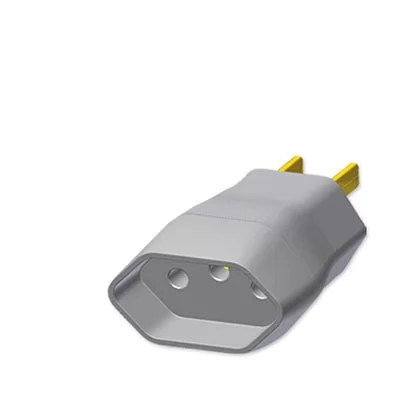 Adaptadores
Domínio “limpo” de tecnologia
3
Domínio limpo de tecnologia
Camada de domínio não conhece:
Banco de dados usado pelo sistema
Frontend usado pelo sistema
Gateways de pagamentos usados pelo sistema
Serviços externos aos quais o sistema está integrado
etc
4
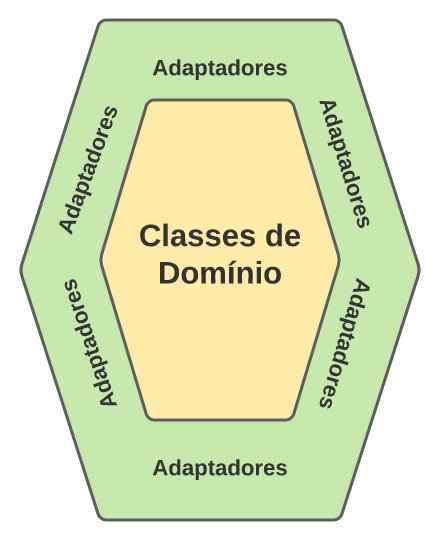 Arquitetura Hexagonal
Nome deriva do diagrama usado para ilustrar a arquitetura, formado por dois hexágonos concêntricos
5
Arquitetura Hexagonal
“Cada face do hexágono representa um motivo pelo qual o sistema deve se comunicar com o mundo exterior. É por isso que são hexágonos e não círculos concêntricos.”
Motivos para comunicação com o mundo exterior:
Interagir com usuários (interface com usuários)
Persistir dados em um banco de dados
Enviar informações para outros sistemas, etc.
6
Exemplo: 
Sistema 
de Bibliotecas
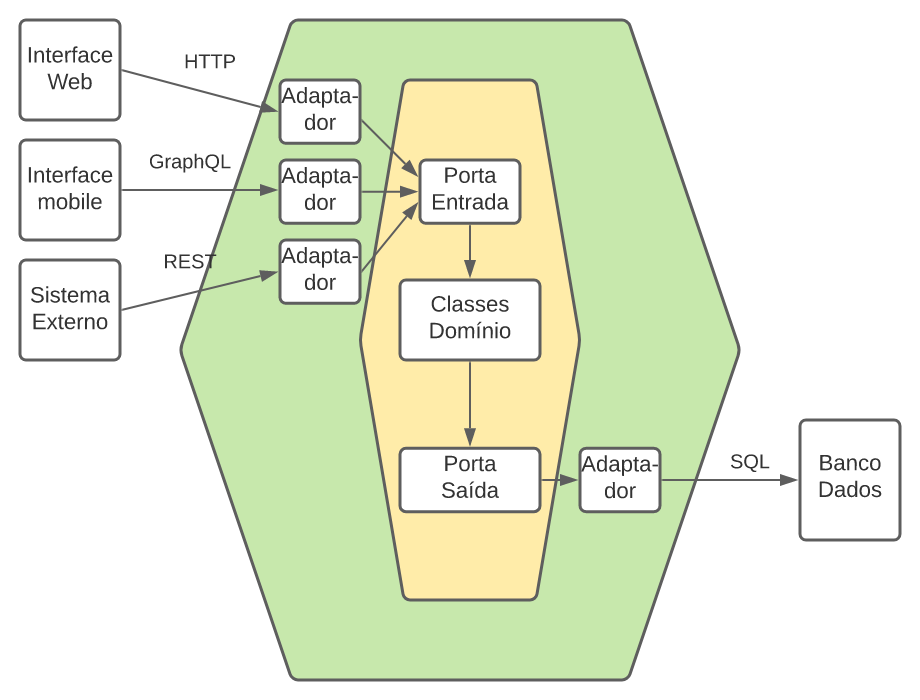 Arquitetura Hexagonal é também chamada de arquitetura baseada em portas e adaptadores
7
Exemplo um pouco mais real

Código também está disponível na seguinte IDE online:
https://replit.com/@engsoftmoderna/ExemploArquiteturaHexagonal
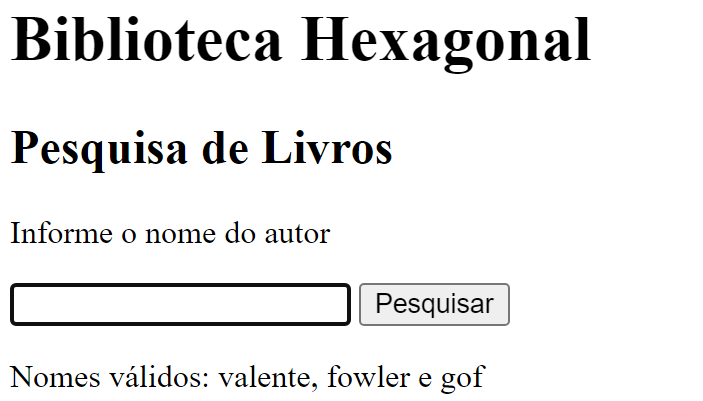 import Adaptadores.PesquisaLivrosWeb;
import Adaptadores.RepositorioImpl;
import Dominio.PesquisaLivrosImpl;

public class Main {
  public static void main(String[] args) {
    RepositorioImpl repo = new RepositorioImpl();
    PesquisaLivrosImpl pesq = new PesquisaLivrosImpl(repo);
    new PesquisaLivrosWeb(pesq).start();
  }
}
public class PesquisaLivrosWeb {
   PesquisaLivros pesq;

   public PesquisaLivrosWeb(PesquisaLivros pesq) {
     this.pesq = pesq;
   }
   
   public void start() {
     staticFiles.location("/templates");
   
     get("/", (req, res) -> { 
        res.redirect("index.html");
        return null;
     });
Continua
Continuação
get("/pesquisa", (req, res) -> { 
        String autor = req.queryParams("autor");
        return pesq.pesquisaPorAutor(autor);
     });
   }
}
Pergunta: Qual o papel de “PesquisaLivrosWeb” em uma arquitetura hexagonal?
public interface PesquisaLivros {
  String pesquisaPorAutor(String autor);
}
Pergunta: Qual o papel da interface “PesquisaLivros” em uma arquitetura hexagonal?
public class PesquisaLivrosImpl implements PesquisaLivros { 
  Repositorio repo;

  public PesquisaLivrosImpl(Repositorio repo) {
    this.repo = repo;
  }

  public String pesquisaPorAutor(String autor) {
    return repo.getLivro(autor).getTitulo();
  }
}
Pergunta: Qual o papel da classe “PesquisaLivrosImpl” em uma arquitetura hexagonal?
public interface Repositorio {
  public Livro getLivro(String autor);
}
Pergunta: Qual o papel da interface “Repositorio” em uma arquitetura hexagonal?
public class RepositorioImpl implements Repositorio {
  
  public Livro getLivro(String autor) {
    try(Connection con = getConn("jdbc:sqlite:BD/bib.db")) {
       String query = "select * from livros where autor = ?"; 
       PreparedStatement stmt = con.prepareStatement(query);
       stmt.setString(1, autor);
       ResultSet rs = stmt.executeQuery();
       String isbn = rs.getString("isbn");
       String titulo = rs.getString("titulo");
       return new Livro(isbn, autor, titulo);
    } catch (SQLException e) {
      System.out.println(e.getMessage());
      return null;
    } 
  }       

}
Qual o papel de “RepositorioImpl” em uma arq. hexagonal?
Engenharia de Software Moderna

O que é uma Arquitetura Serverless?

Prof. Eduardo Campos (CEFET-MG)
https://engsoftmoderna.info/artigos/serverless.html
Slides do prof. Marco Tulio Valente (DCC/UFMG)
17
Contexto
DDD, Arquitetura Hexagonal, Arquitetura Limpa, etc
Preocupação: organização modular de um sistema
Serverless:
Visão tecnológica e voltada para plataformas de cloud
Considerada uma evolução de plataformas de cloud
18
Histórico (datas aproximadas)
até 1990
~ 2000
final 2000
~ 2015
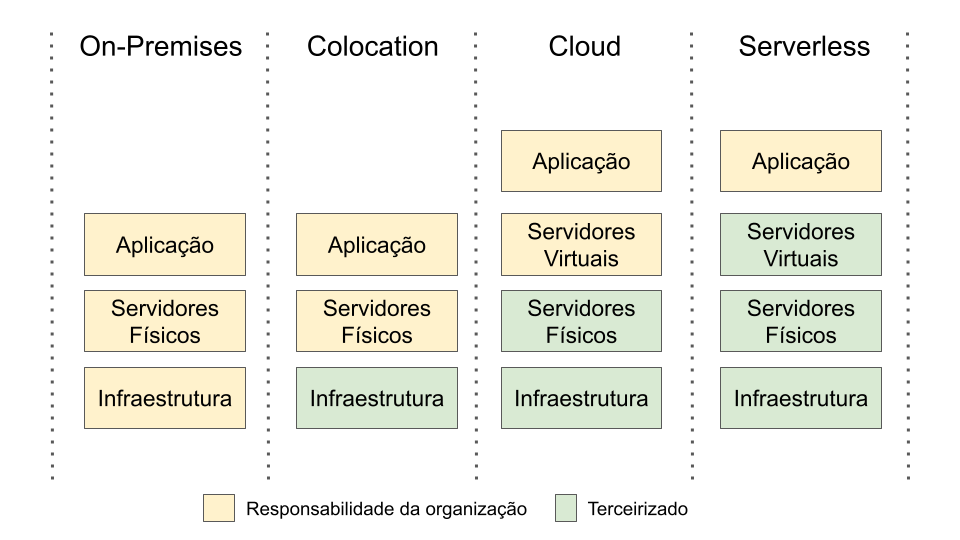 19
Modelo de pagamento
Por tempo de execução (inspirado em serviços de água ou energia elétrica)
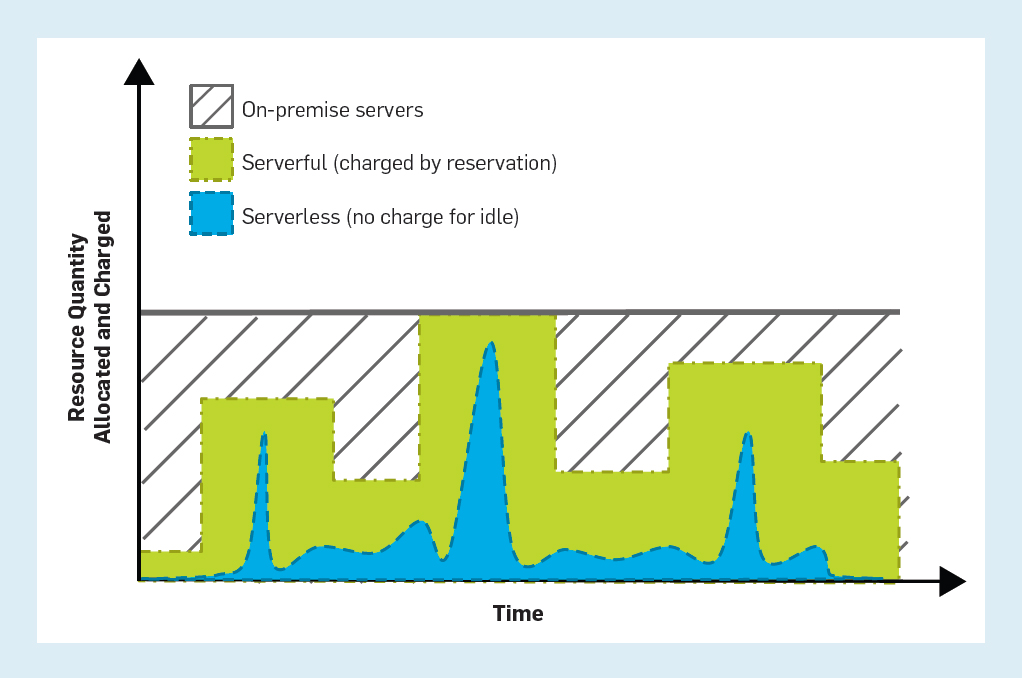 Fonte: What Serverless Computing Is and Should Become: The Next Phase of Cloud Computing.
CACM, May 2021
20
Funções Serverless
Invocadas explicitamente ou quando ocorrer um evento (exemplo: novo registro adicionado no BD)
Stateless (mas podem acessar BDs, filas de msgs, etc)
Possuem um tempo de execução máximo (ex.: 15 min), após esse tempo são automaticamente canceladas
Podem ser implementadas em várias linguagens
Nomes específicos da plataforma de cloud (exemplo: funções lambda, no caso da AWS)
21
Exemplo (Netlify)
exports.handler = async (event, context) => {
  return {
    statusCode: 200,
    body: "Hello, World"
  };
};
https://functions.netlify.com/.netlify/functions/hello
22
Arquitetura Serverless
Pequenas funções, que executam rapidamente
Modelo de comunicação assíncrono:
Função processa, produz alguns eventos e termina
Esses eventos disparam a execução de outras funções
23
Anti-padrões Serverless
Funções grandes e complexas
Funções pequenas, mas fortemente acopladas (uma função, por exemplo, chama diversas outras)
24
Vantagens de Serverless
Custo pode ser menor
Escalabilidade
Não precisamos nos preocupar com configuração de máquinas virtuais e configuração de parâmetros do cloud
25
Desvantagens de Serverless
Complexidade arquitetural
Maior latência, principalmente na primeira execução (cold start problem)
Dependência de fornecedores (vendor lock-in).
26